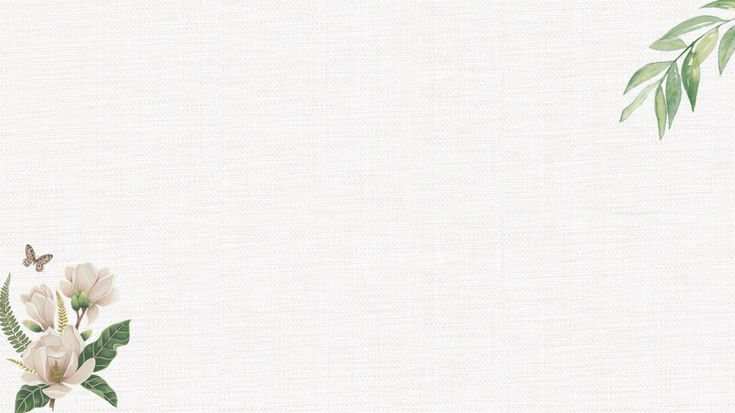 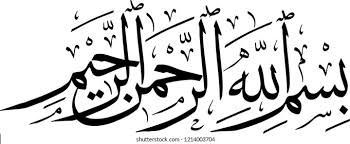 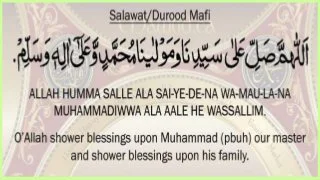 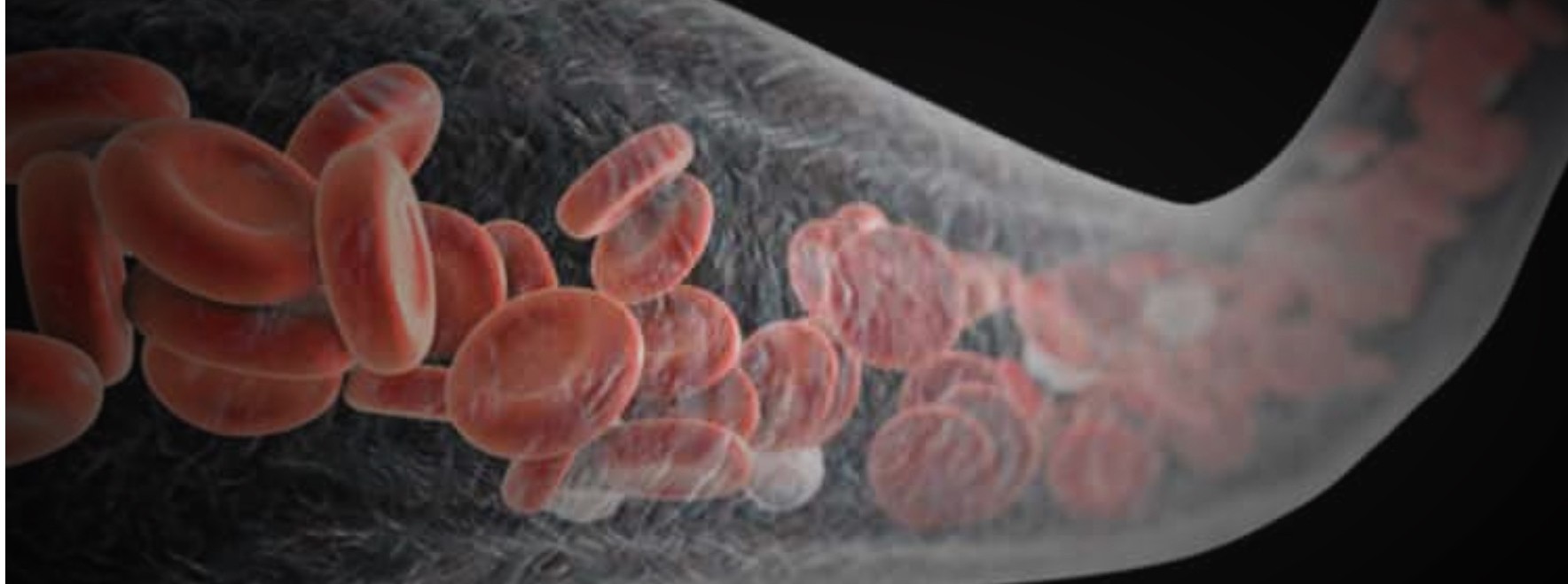 ANEMIA IN PREGNANCY
Prof. Humera Noreen 
Head of Obs/Gynae Unit-II
Holy Family Hospital, Rawalpindi
University Motto, Vision, Values & Goals
Mission Statement

To impart evidence-based research-oriented health professional education 
Best possible patient care
Mutual respect, ethical practice of healthcare and social accountability.

Vision and Values
Highly recognized and accredited centre of excellence in Medical Education, using evidence-based training techniques for development of highly competent health professionals, who are lifelong experiential learner and are socially accountable.

Goals
The Undergraduate Integrated Learning Program is geared to provide you with quality medical education in an environment designed to.
SEQUENCE OF LGIS
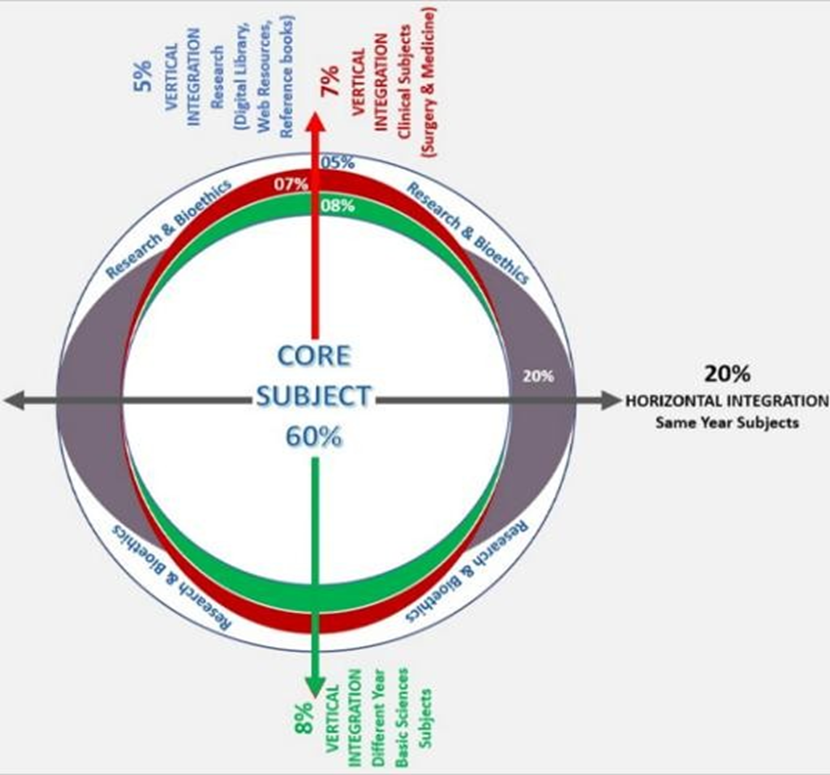 PROF UMER MODEL OF INTEGRATED LECTURE
Learning Objectives
At the end of this presentation, you will be able to
Define Anemia
Enlist causes of microcytic, macrocytic, and normocytic anemia
Diagnose different types of anemia
Formulate a management plan for the correction of anemia
INTRODUCTION
Commonest medical disorder in pregnancy
Developed countries 18-20%
Developing countries 40-70%

Prevalence in PAKISTAN	is 35.5%	(unicef 2018)
Nutritional	anemia	(Fe	deficiency)	is	commonest  46.9%

It	is	important	contributor	to	maternal	&	perinatal  morbidity & mortality
as a direct or indirect cause
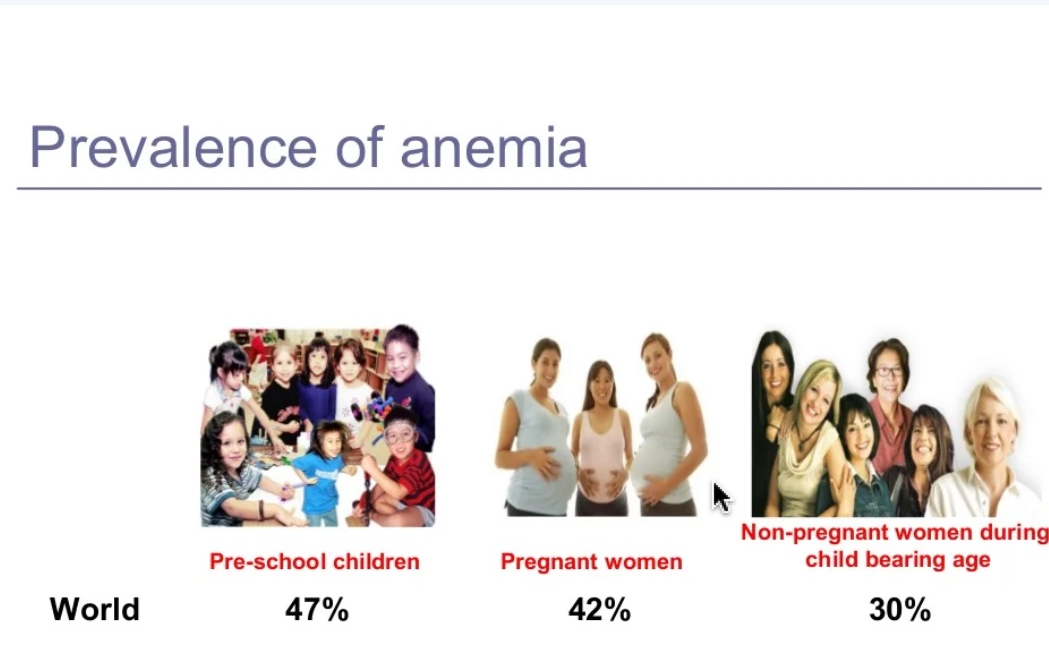 Caption
DEFINITION
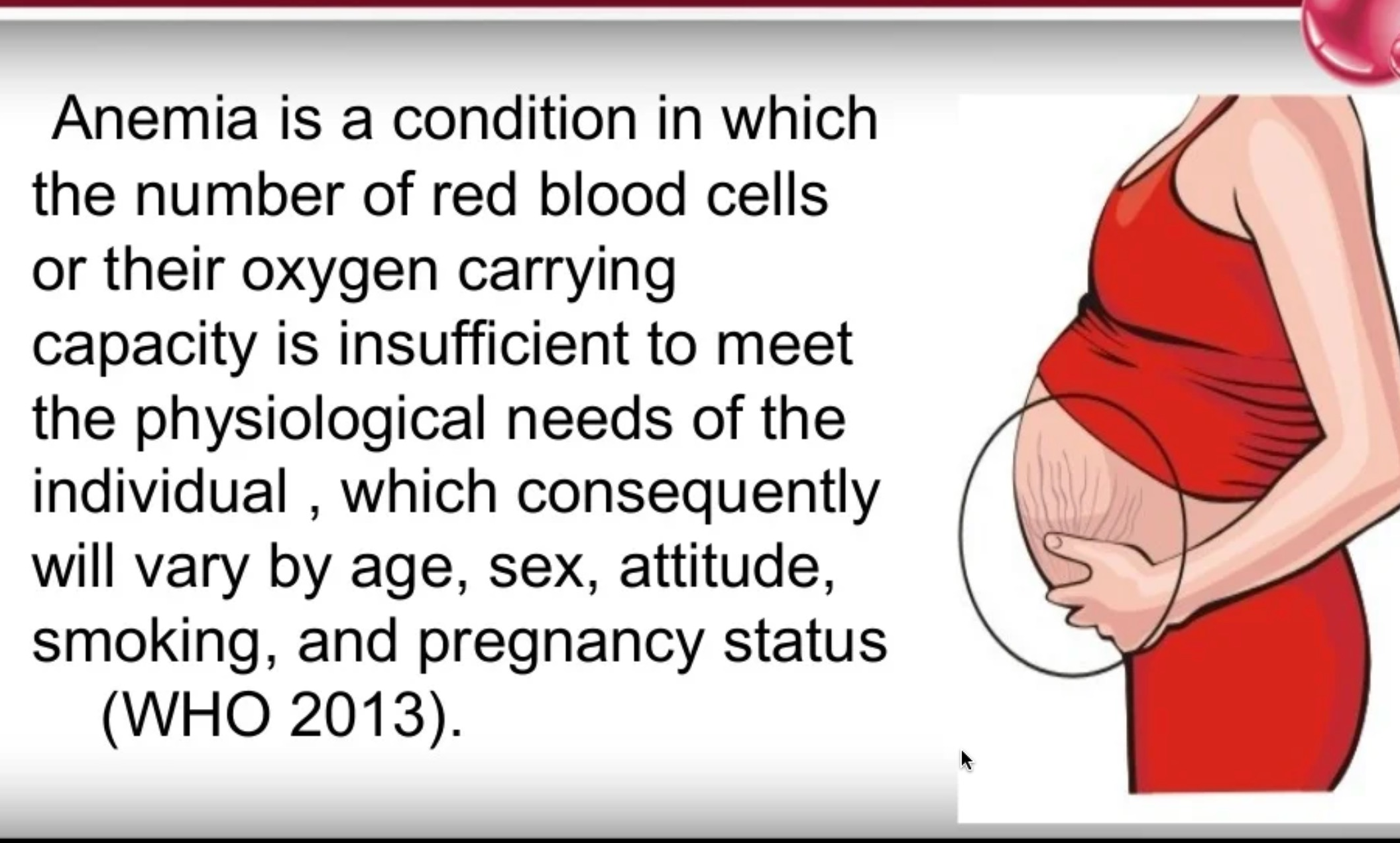 Caption
ANEMIA IN PREGNANCY
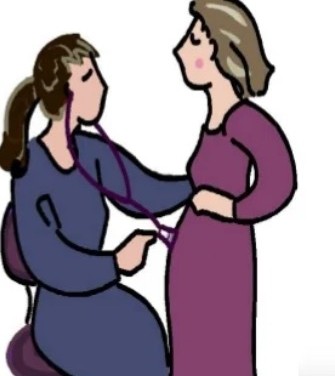 WHO defines	it as
Hemoglobin below 11gm/dl
Hematocrit of less than 33%.
Centre for Disease Control (CDC) defines	as
Hb conc < 11gm % in 1st and 3rd trimesters and
Hb conc	< 10.5 gm% in 2nd trimester.
Caption
CLASSIFICATION
Degree of anemia is graded acc. to ICMR
Mild 10-10.9gm/dl
Moderate 7.0-9.9gm/dl
Severe 4- 6.9 gm/dl
Very severe <4gm/dl
TYPES OF ANEMIA
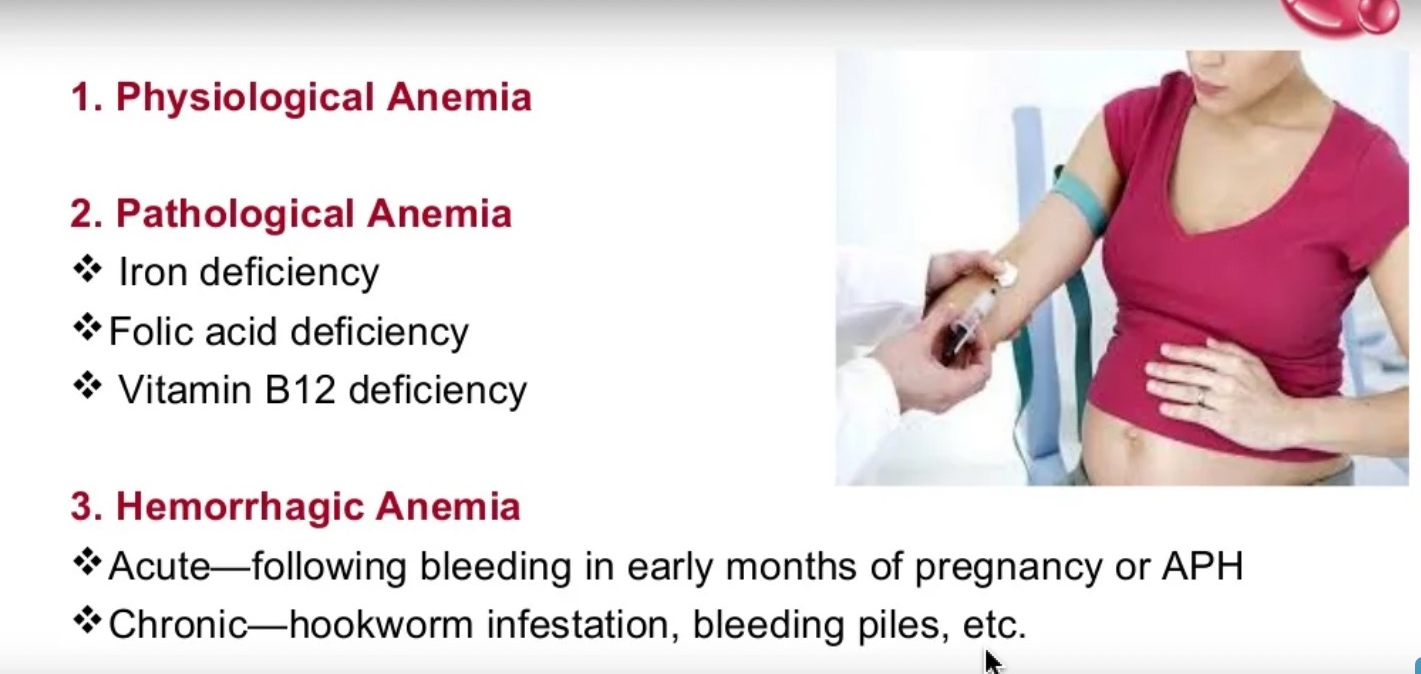 Caption
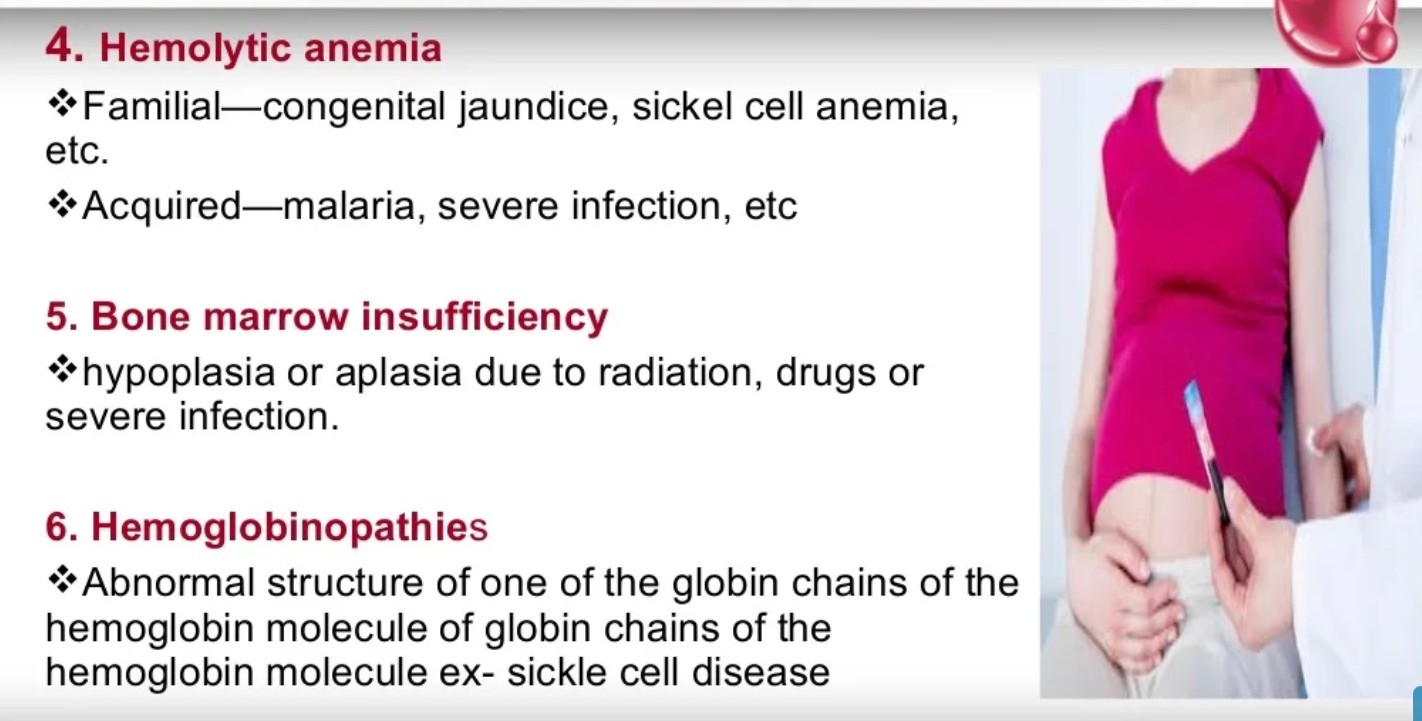 Caption
PHYSIOLOGICAL ANEMIA
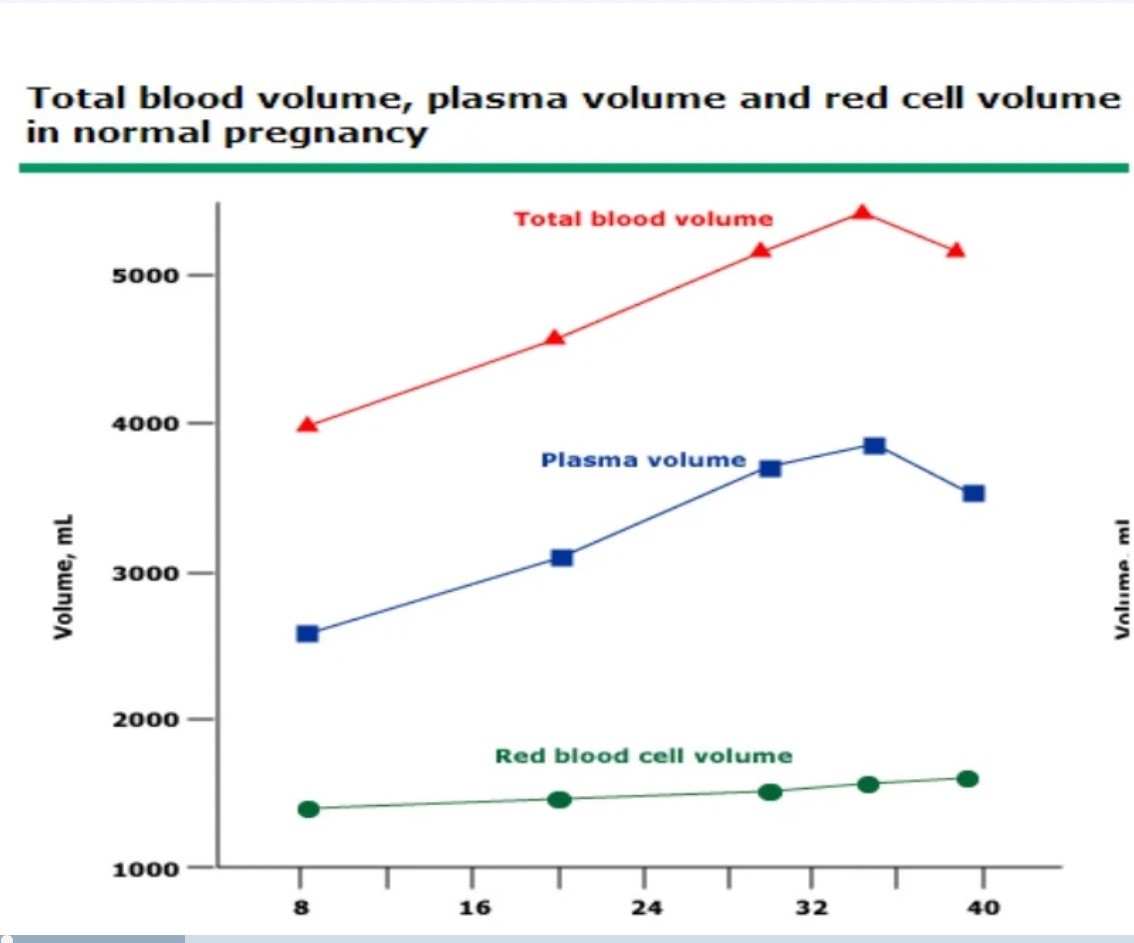 The RBC mass increases by 25-30%

Plasma volume increases by 40 to50%,

Resulting in erythrocyte dilution by 5 to 15%

Decrease in hemoglobin concentration by approximately 2g/dl

Most rise takes between 32-35weeks of gestation

•
Caption
The picture on peripheral smear remain normocytic and normochromic.
The decrease in blood viscosity facilitate better blood flow through placenta
.
The	increased	blood	volume	also	offers	a	protective	benefit	against	blood  loss in the third stage of labor.
Resolves by	6weeks postpartum as plasma volume returns to normal
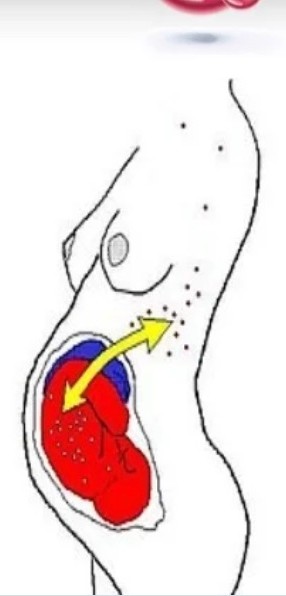 Caption
IRON REQUIREMENT IN PREGNANCY
Total iron demand in pregnancy – 900mg ( 700-1400 mg)
uterus ( fetus + placenta) – 500 - 600 mg
blood loss during delivery –	150 – 200 mg
increase in Hb mass -	500 mg
225 mg of iron is saved as a result of amenorrhoea of 9 months.
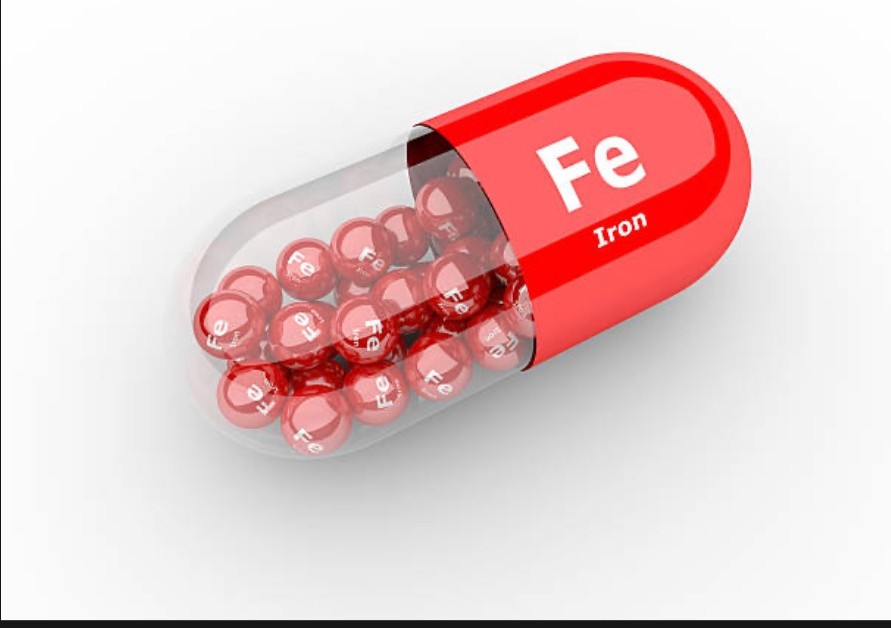 Average elemental iron required is 30-60mg/day
IRON DEFICIENCY ANEMIA
MOST COMMON TYPE OF ANEMIA IN PREGNANCY
RESULTS from increase in demand and	depletion of iron stores in pregnant  women
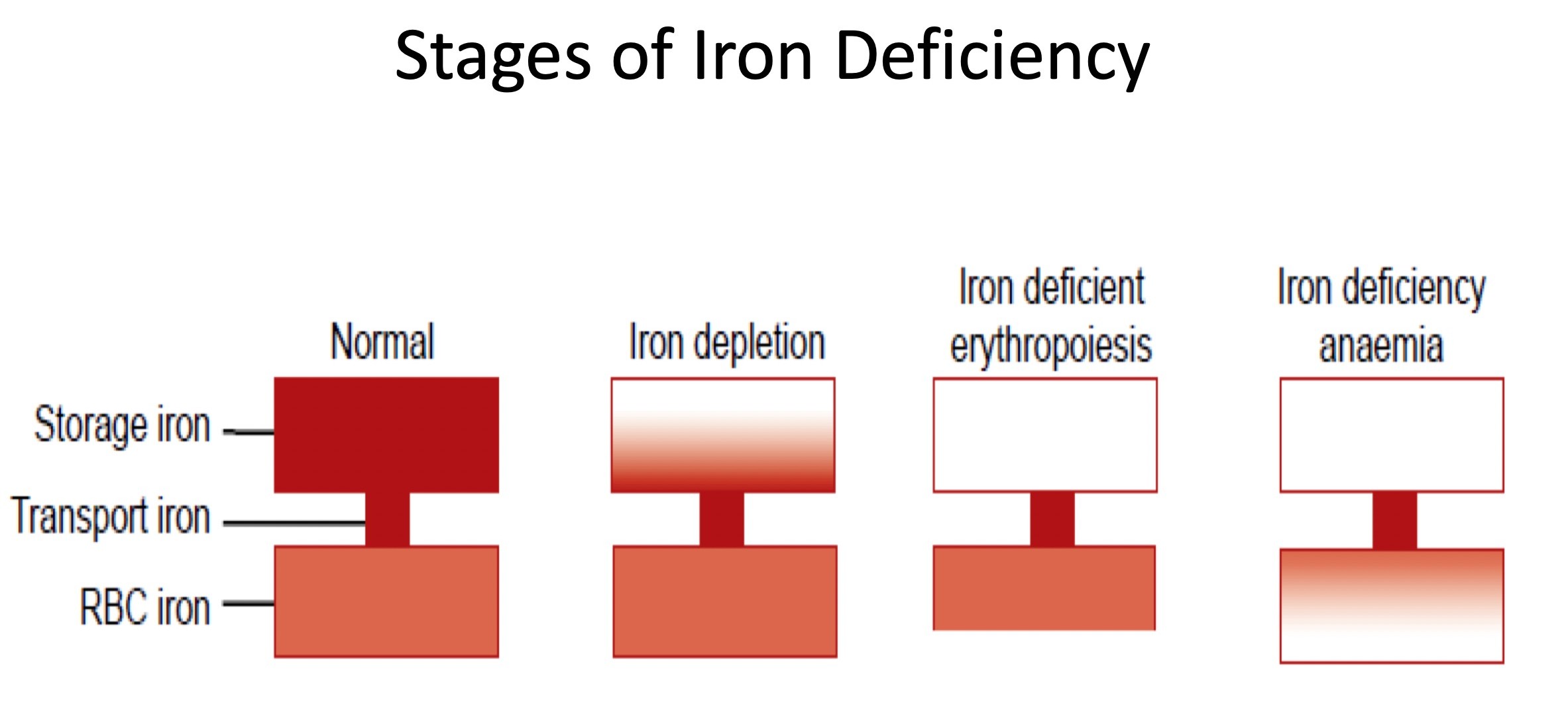 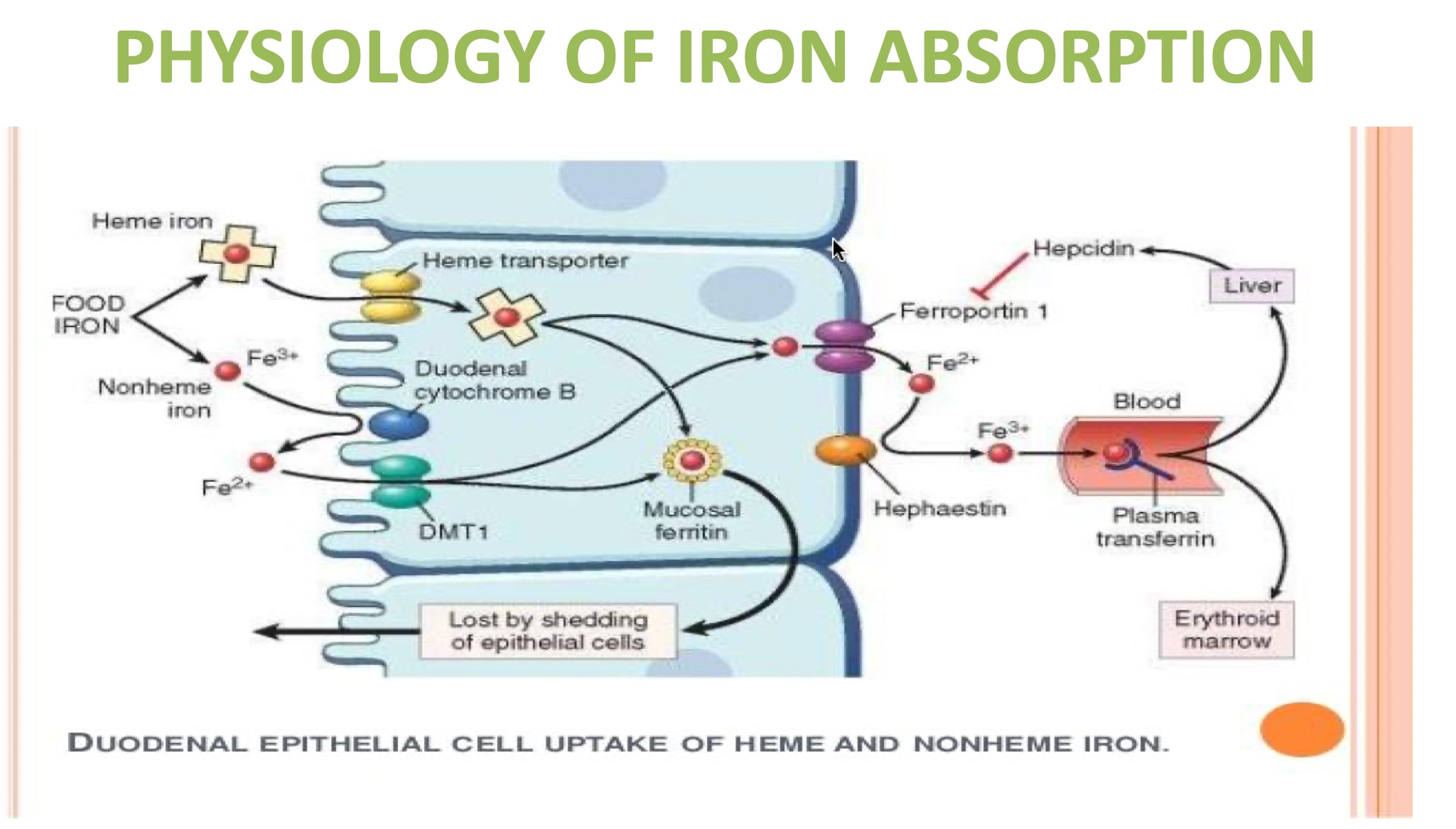 CAUSES
Increased demand~1000 mg
(growing fetus + placenta + blood loss during labor)
Decreased intake:
Faulty eating habits
Loss of appetite , Vomiting
Disturbed metabolism-low erythropoiesis
Pre pregnancy iron status/ Anemia
Repeated/ Multiple pregnancies
Hookworm infestations.
Hemmorhoids
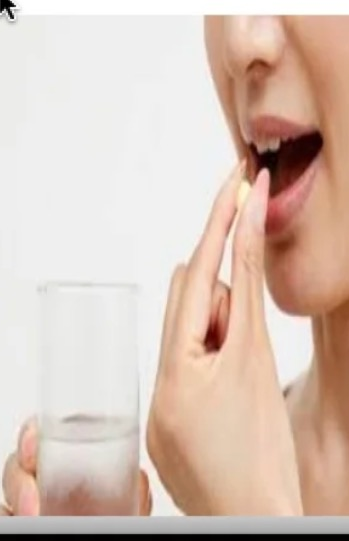 Caption
EFFECT OF ANEMIA ON THE MOTHER
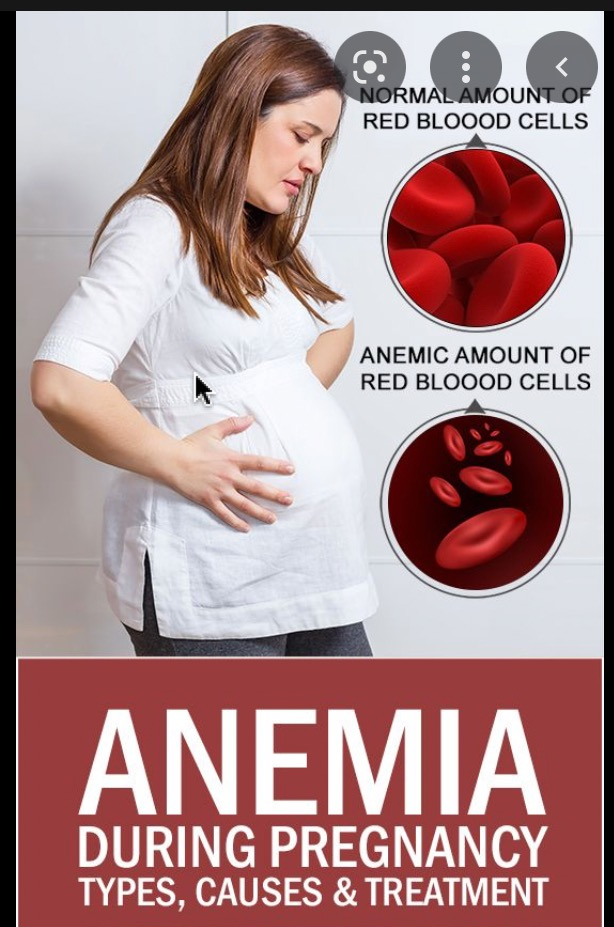 EFFECTS ON FETUS
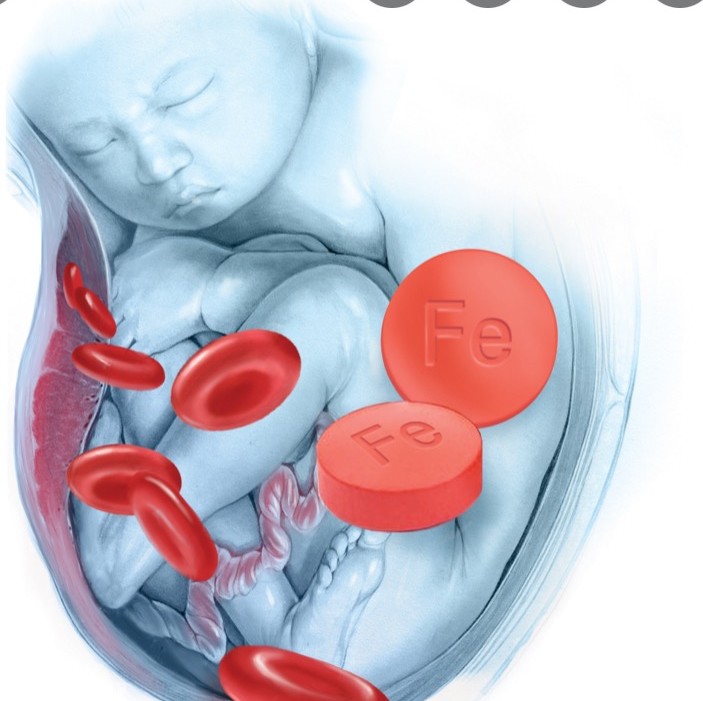 IUGR
Prematurity
Still birth
Anemia in early infancy
Inc perinatal morbidity
SYMPTOMS OF ANEMIA
Lack of concentration
Infection
Palpitation
Dizziness
Light headedness
Irritability
PICA
Fatigue
Weakness
Dyspnoea on exertion
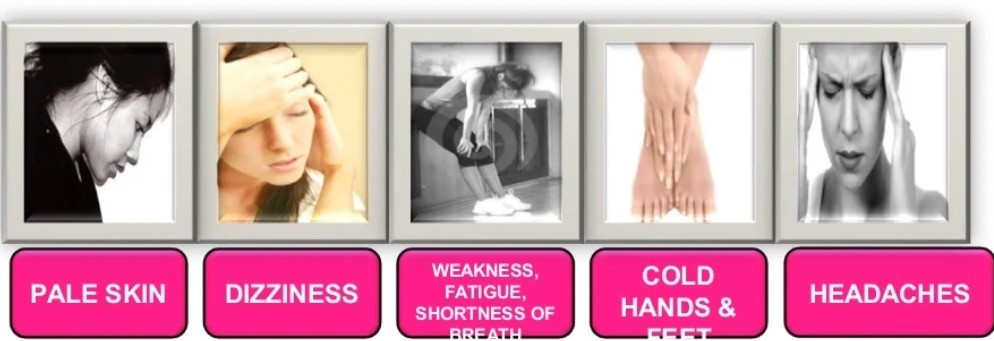 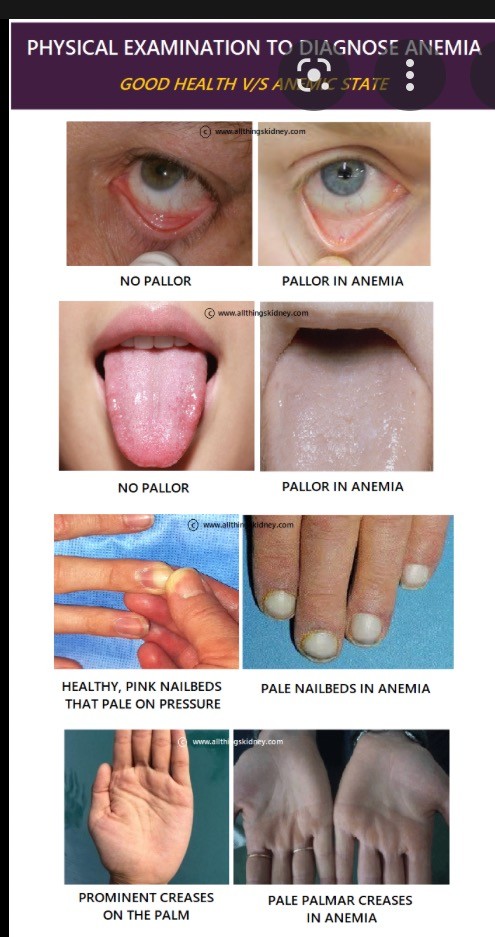 SIGNS OF ANEMIA
Pallor of mucus membrane or nail bed
Glossitis and Stomatitis
Koilonychia
Tachycardia , tachypnea
Ejection systolic murmur
Ankle Edema
Increased juglar venous pressure
Postural hypotension
DIAGNOSIS
Mentzer index
An index used to differentiate IDA from thalessemias.
Formula is MCV/RBC count Value for IDA>13  Value for thalessemia<13
PREVENTION
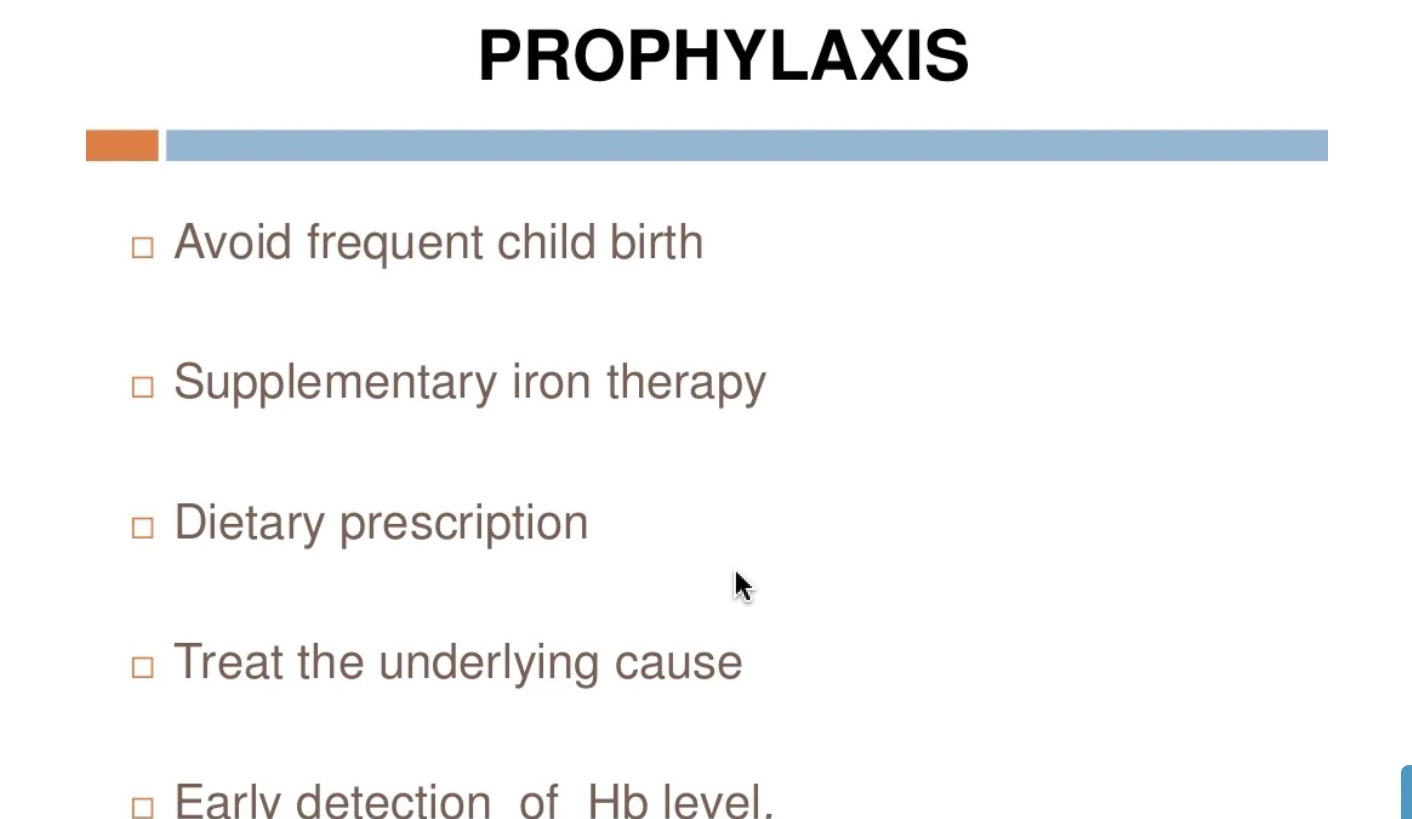 Caption
PREVENTIVE MEASURES!
Prepreganancy counselling and dietary advice
Heme iron
Using cast iron utensils
Take vit C rich food
Avoid food that inhibit its absorption
Tanins (tea)
Phytates in bran
Calcium (dairy products)
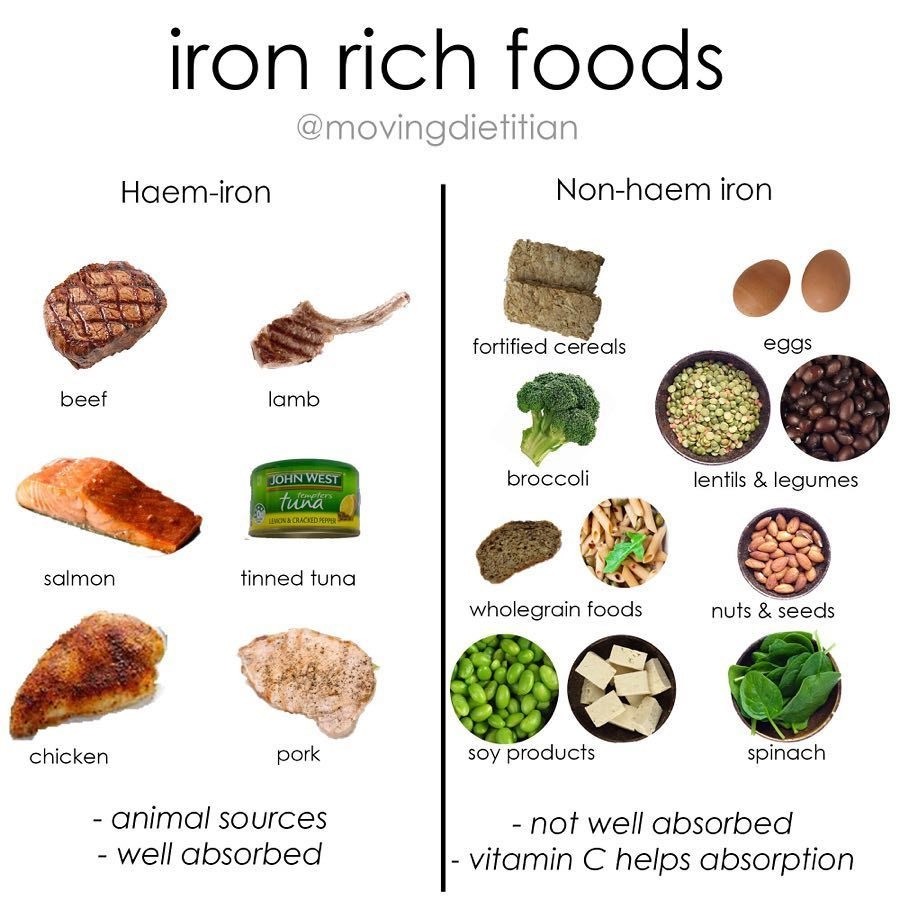 ORAL IRON SUPPLEMENTATION
Daily iron 60mg and folic acid 400ug should be started and continued unto	3  months post party


Therapeutic dosage of iron is 100-200mg daily

Oral ferrous salt are treatment of choice
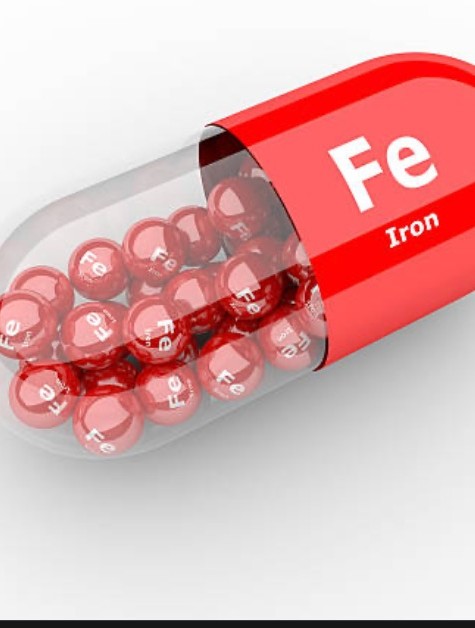 Caption
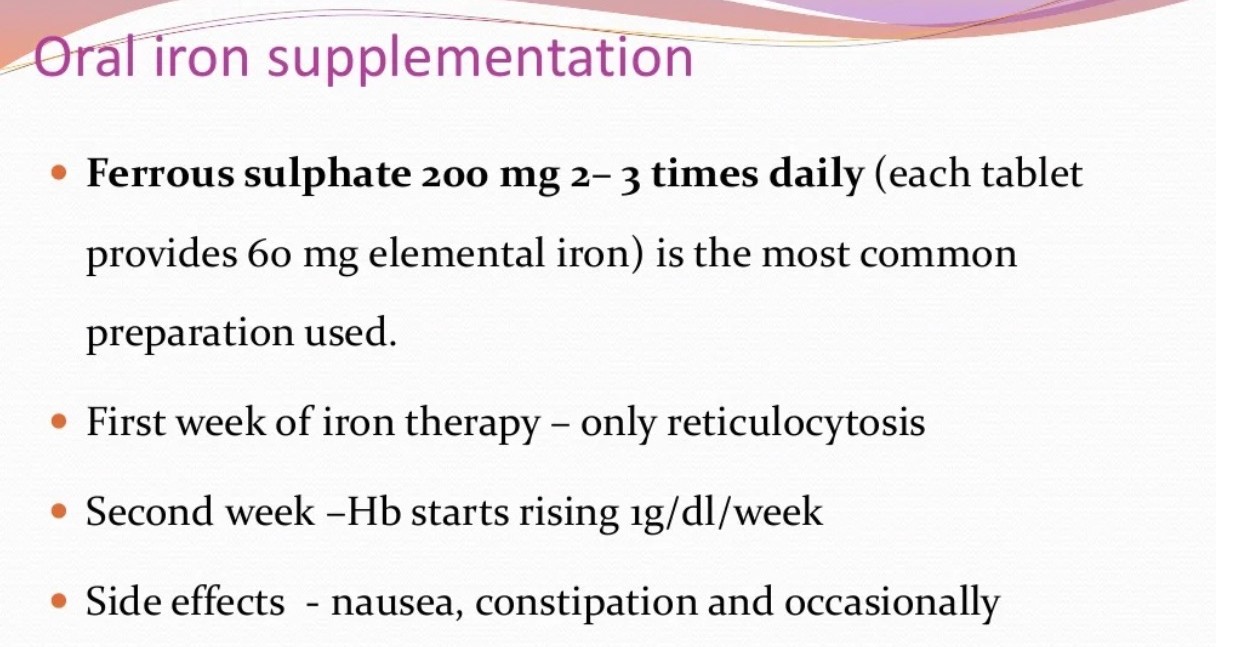 Caption
Parentral Iron
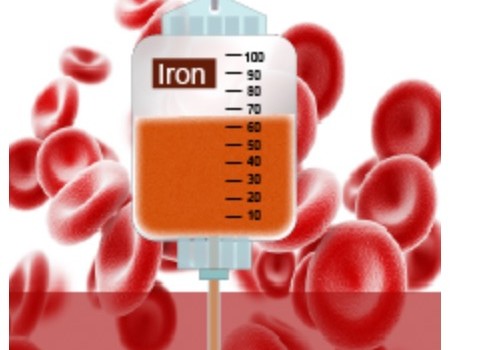 Indication
Intolerance to oral iron
Moderate anemia
Failure of oral therapy
Route: IM / IV
Caption
IM route causes pain, staining of skin , myalgia, injection abscess
IV route : anaphylaxis can occur
Iron dextran and polymaltose preparation can be used by both routes.
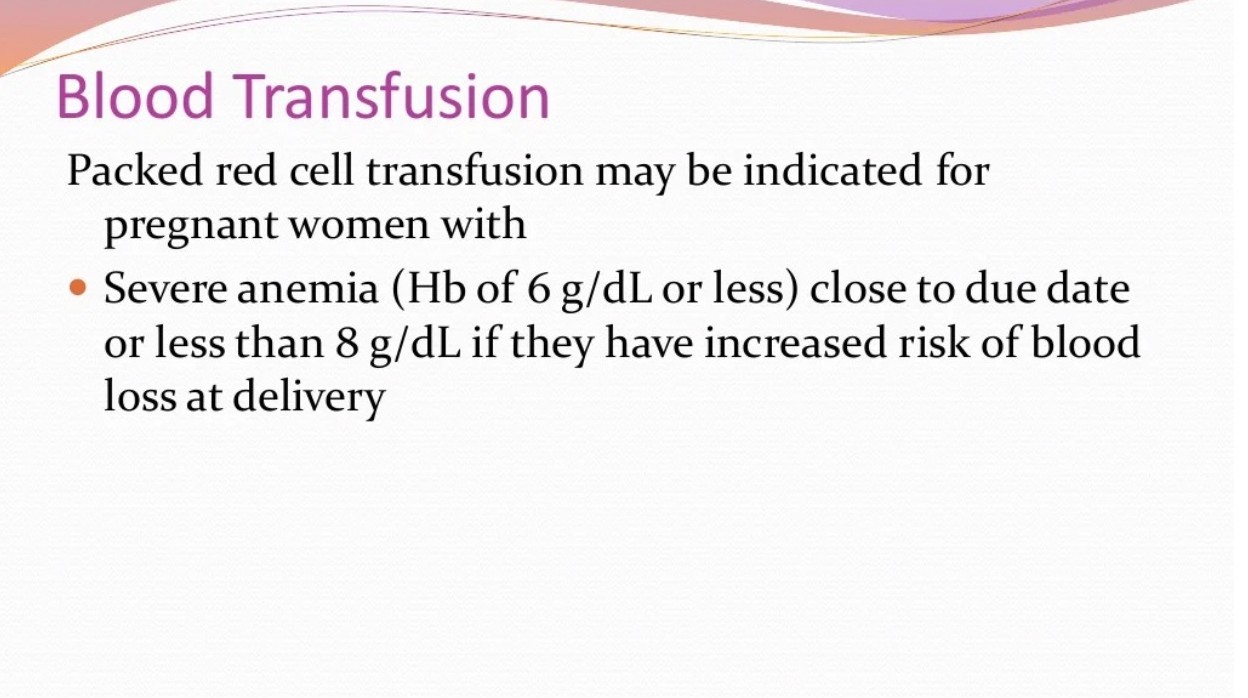 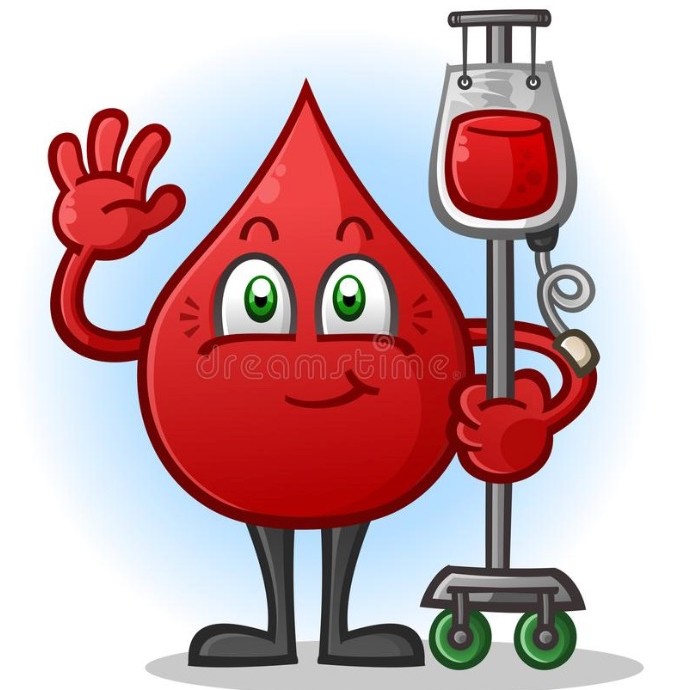 Caption
Caption
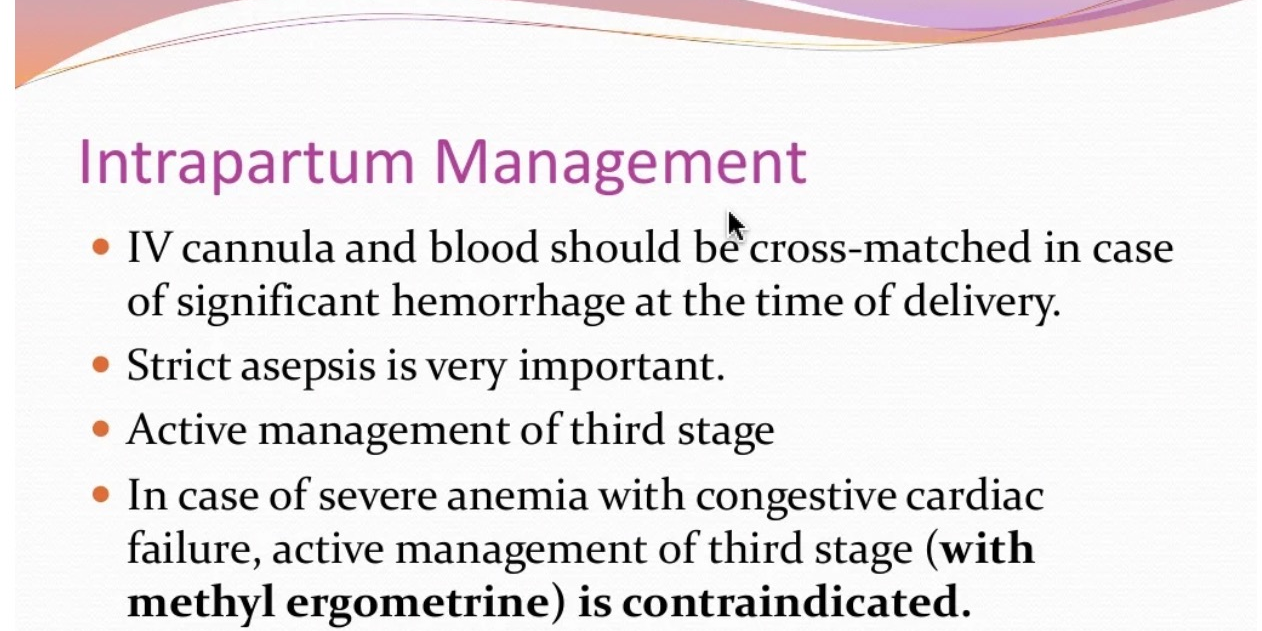 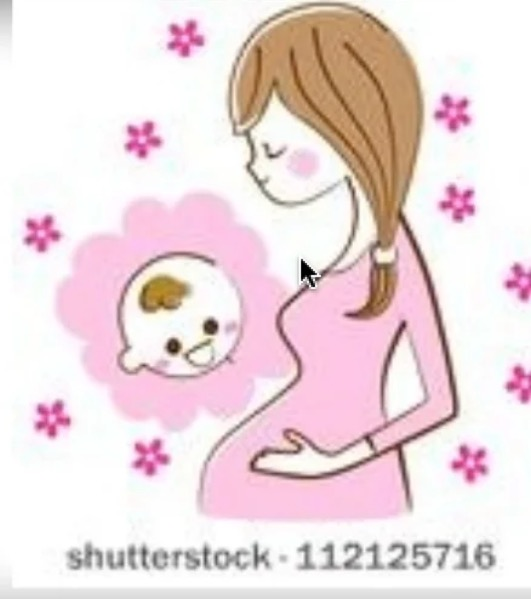 Caption
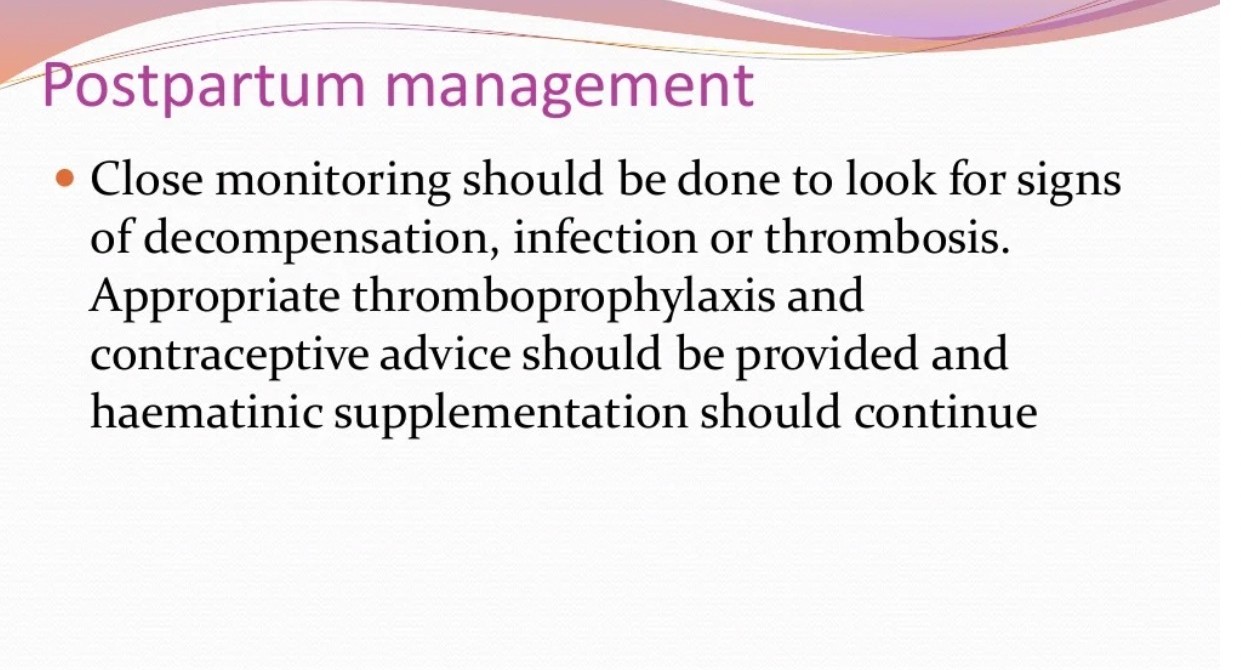 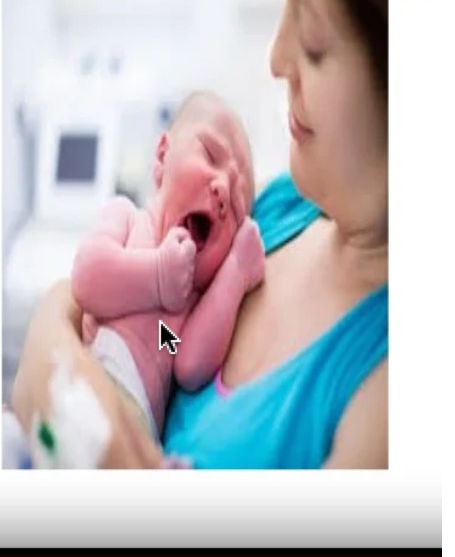 Caption
Caption
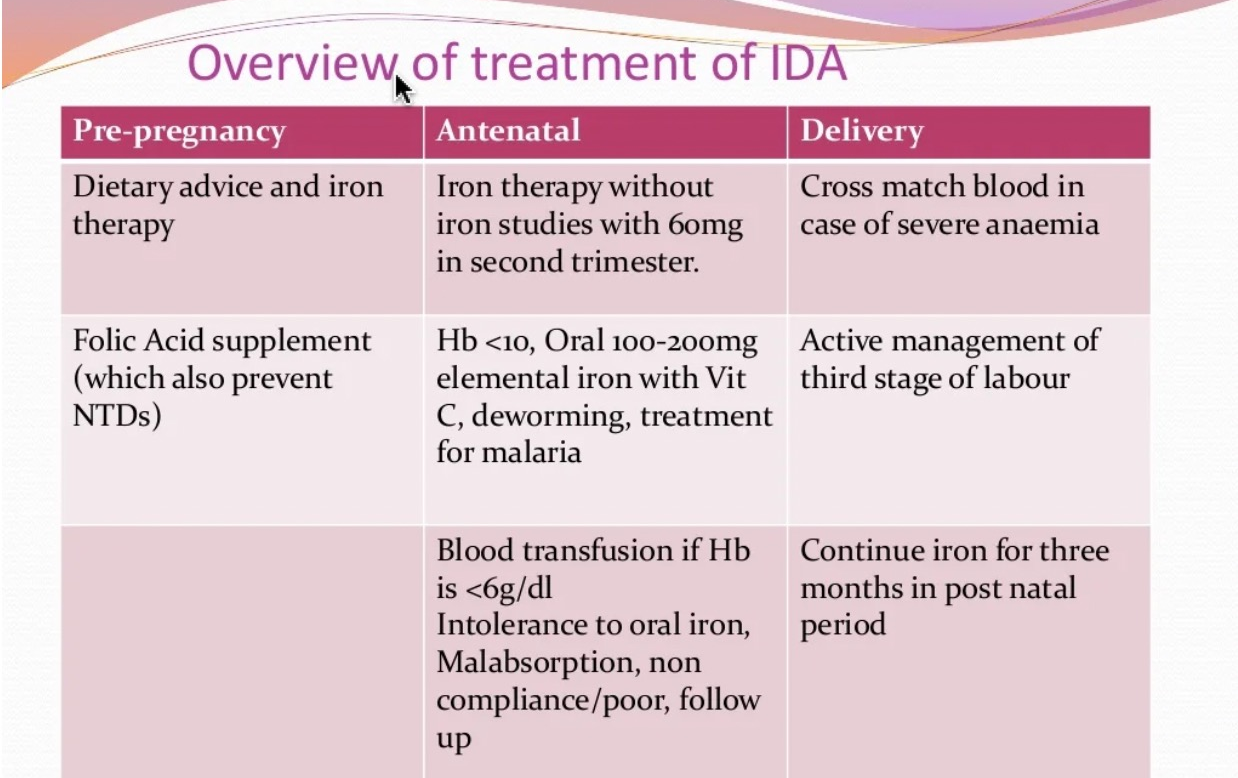 MEGALOBALSTIC ANEMIA
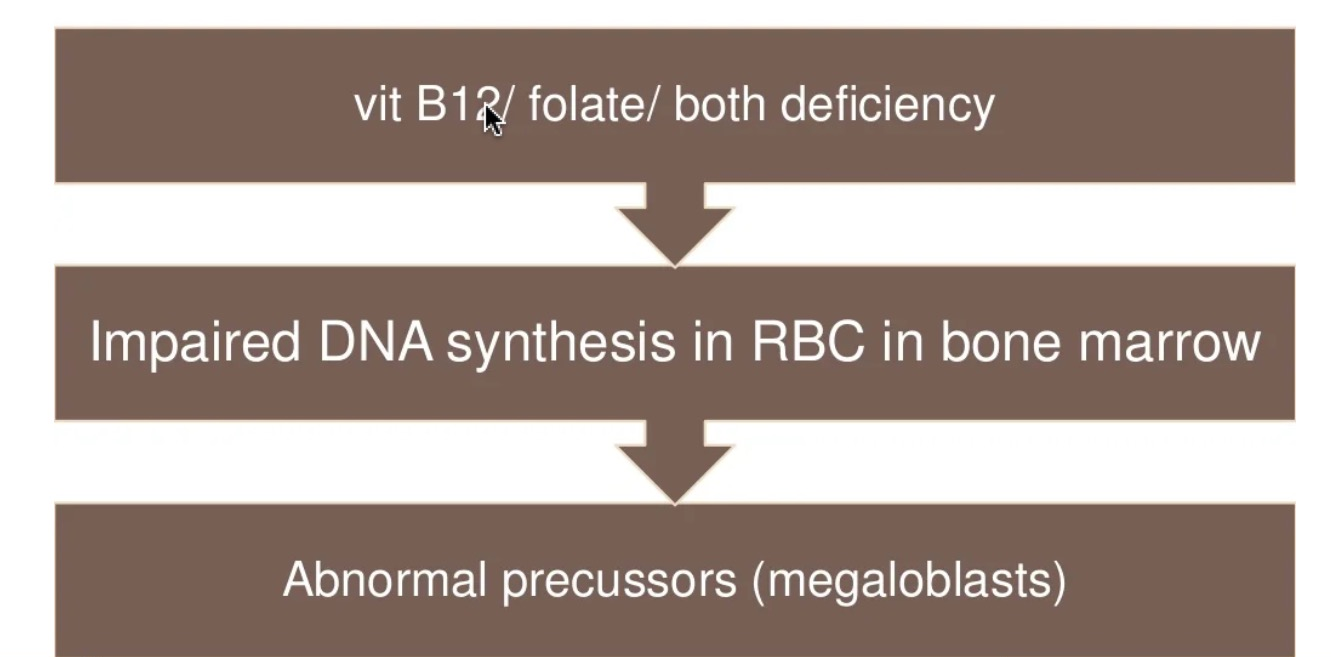 Caption
CAUSES
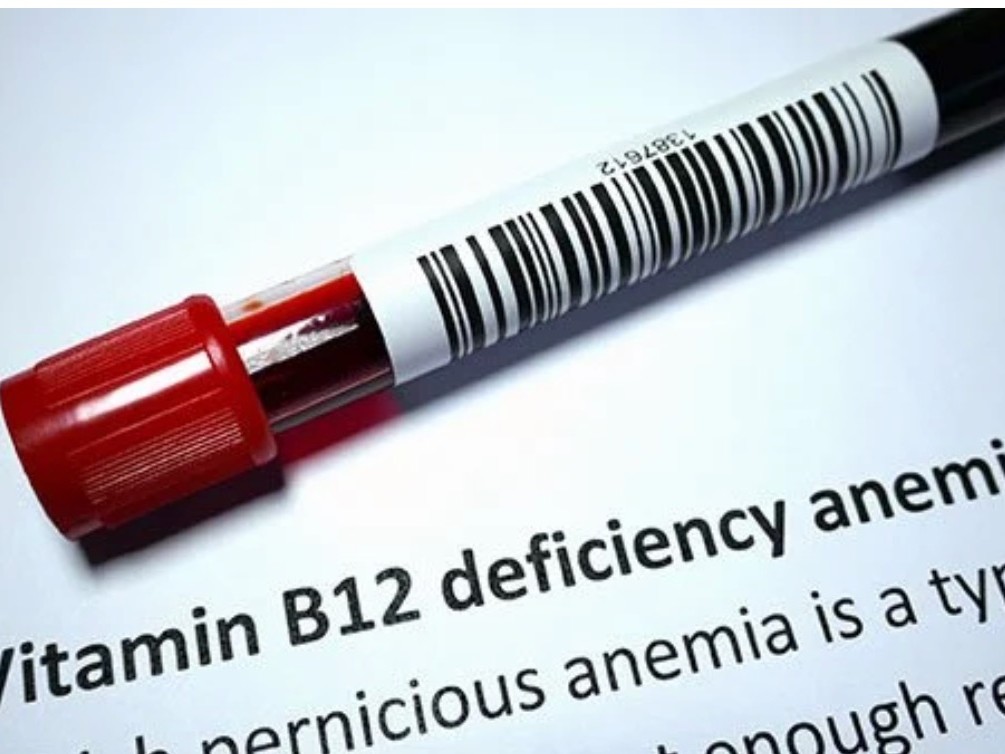 Caption
CLINICAL FEATURES
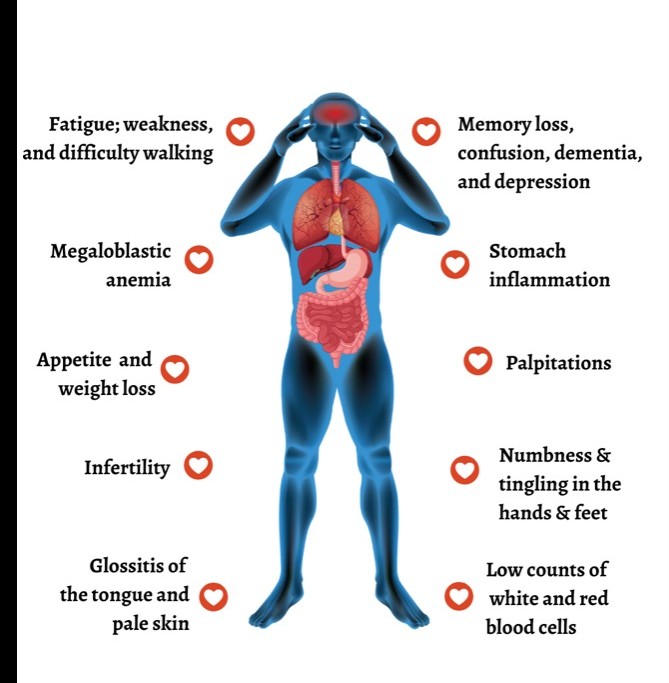 Insidious onset
First detected in last trimester/ puerperium
Diahrea/ vomiting
Anorexia
Diagnosis
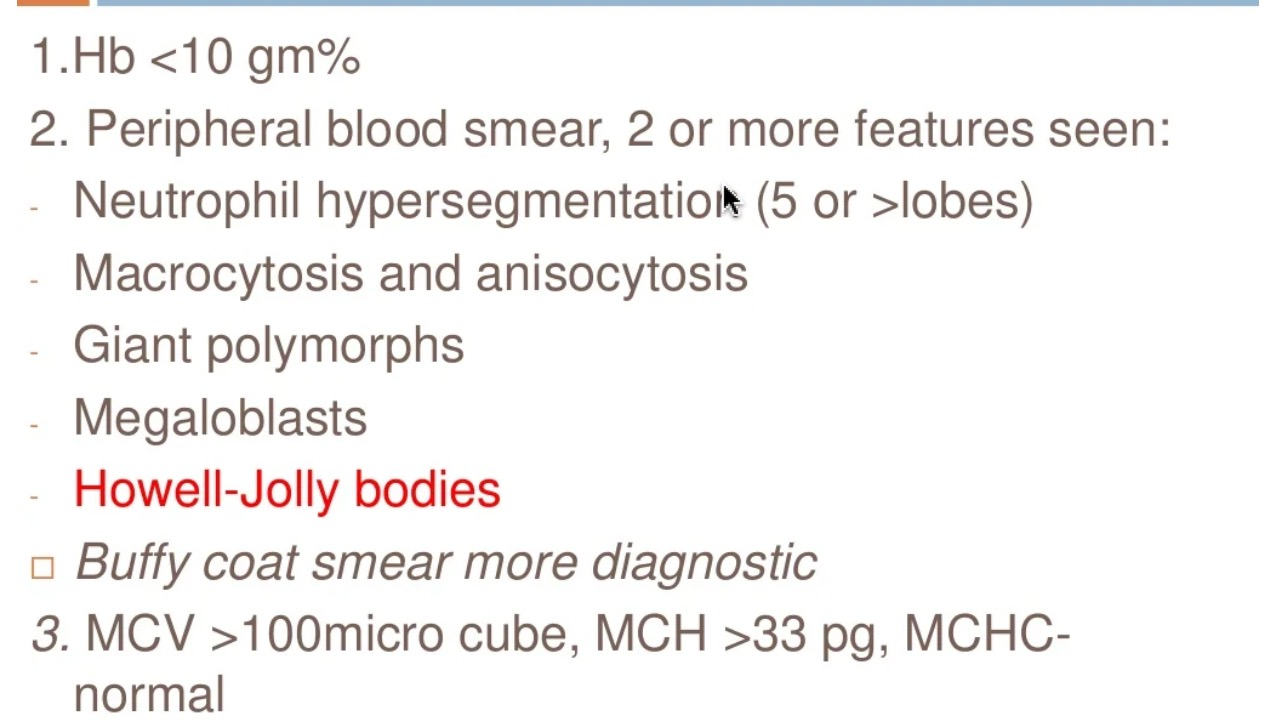 Serum folate levels <50mg/ml
Serum B12 levels < 90 pg/ml
Thrombocytopenia and decreased TLC	may also be present
Effect on pregnancy
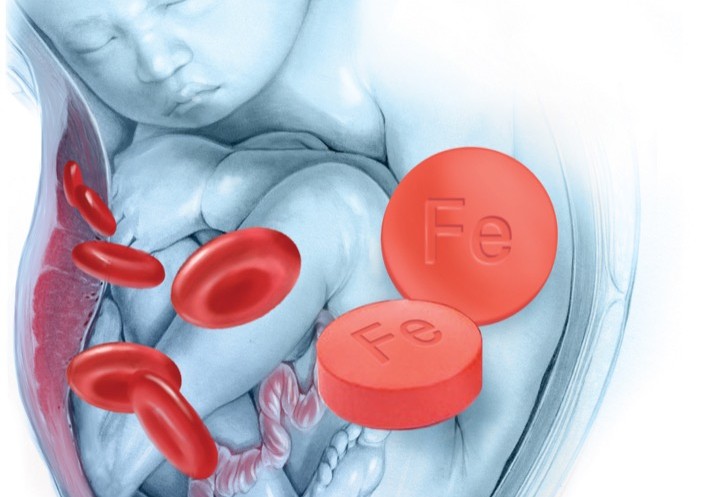 Congenital defects (cleft palate, NTD)
IUGR
Preterm labour
Placental abruption
Caption
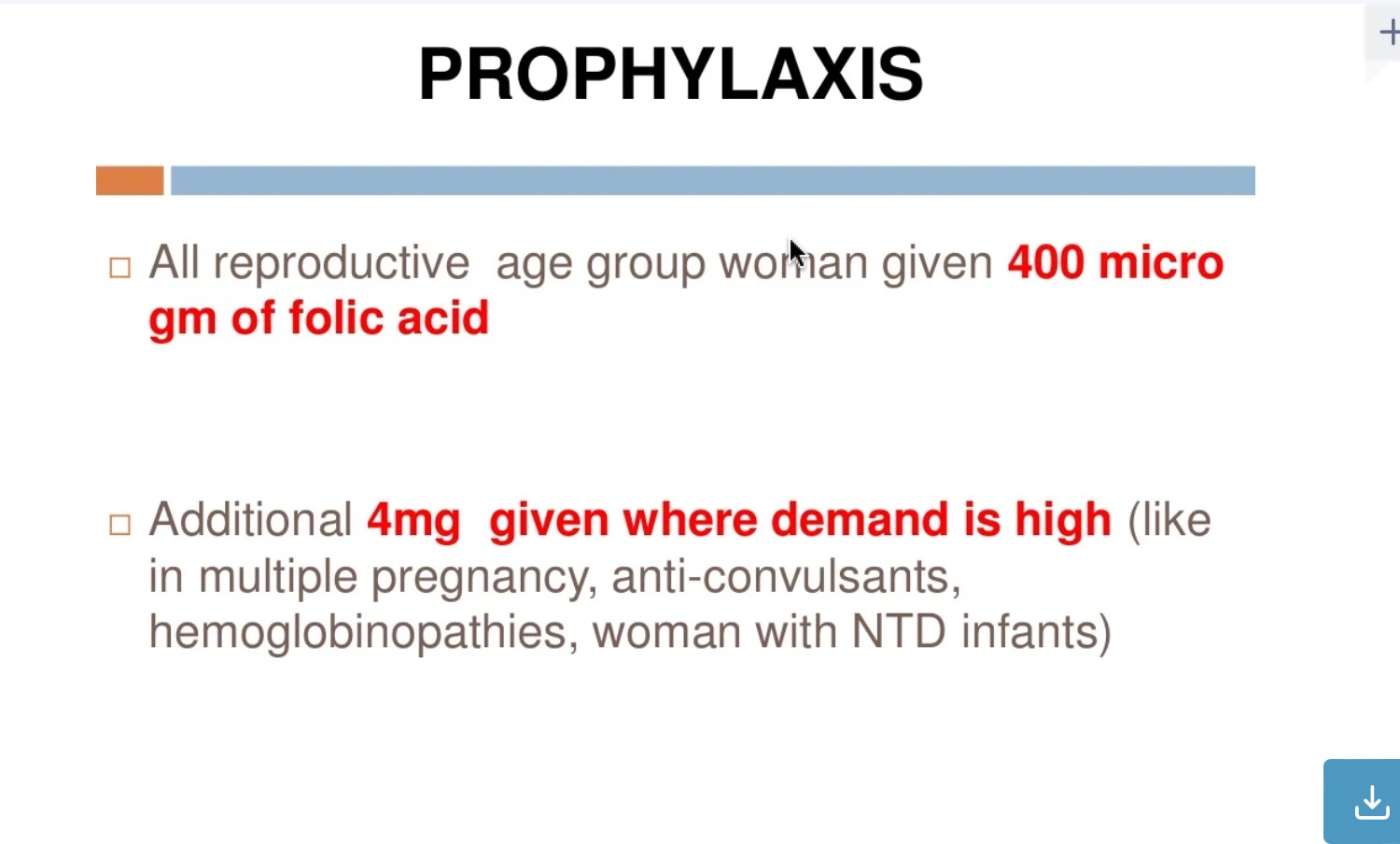 Caption
MANAGEMENT
Daily administration of folic acid 5mg
Continued until 4weeks postpartum
Recommended daily intake of B12 is 2.6ug/day
Parental cynocobalamin 1mg three times a week for 2 weeks with once every  three weekly
HEMOGLOBINOPATHIES
Structural disorders(sickle cells disease)
Thalassemia: quantitative disorder of globin	chain synthesis  @-thalassemia: reduced @globin chain
Beta-thalassemia: reduced B chain
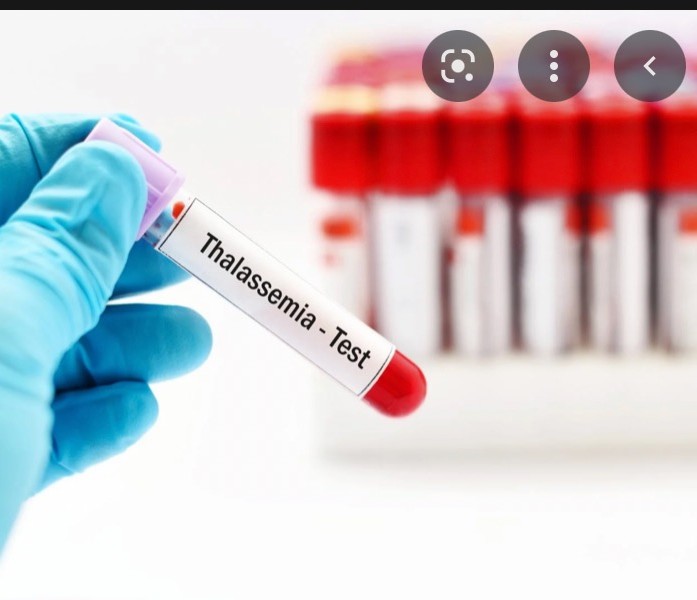 Caption
B-thalassemia
Two copies of B globin genes.
Clinical manisfestations of B thalassemia depends on the inherited genetic  mutation and is classified into
B thalassemia minor/trait
B thalassemia intermedia  B thalassemia major
CLINICAL FEATURES
Minor: usually asymptomatic or iron deficiency anemia
Intermedia: iron deficiency anemia or sometimes blood transfusions
Major: unable to produce normal hemoglobin. Lifelong red cell transfusions
Diagnosis and Management
Patient education
Partner testing
Blood complete picture
Hemoglobin electrophoresis
Folic acid 5mg daily
Blood transfusions( aim is 10g/dl)
Iron therapy only if iron studies show iron deficiency
Iron chelation if iron overload
Splenectomy rarely required during pregnancy
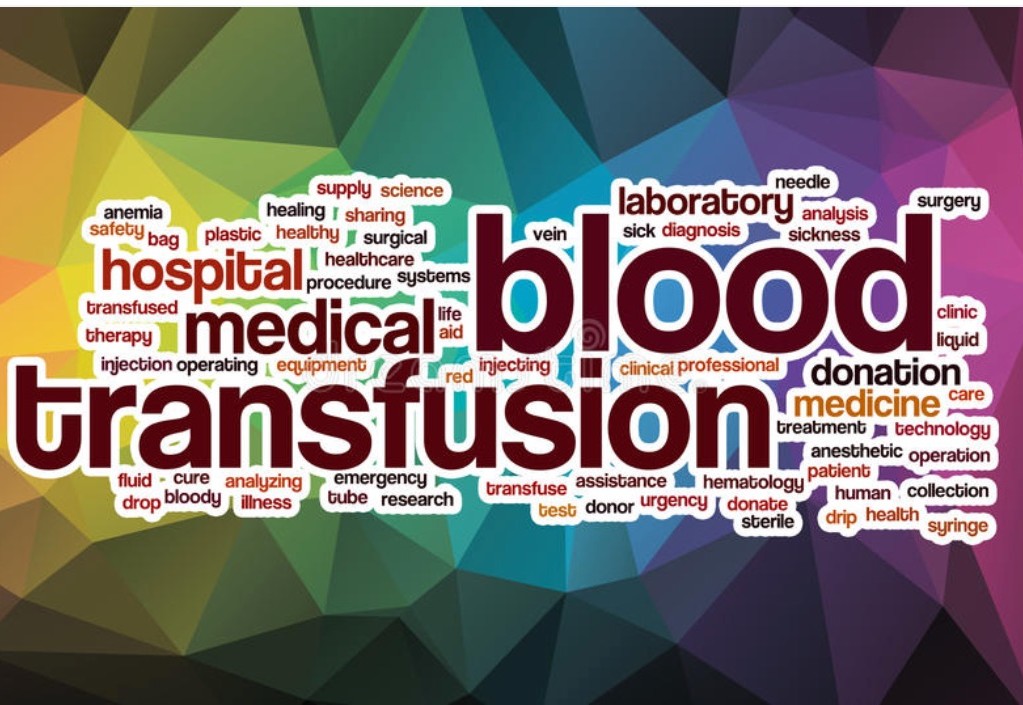 Georgieff MK. Iron deficiency in pregnancy. Am J Obstet Gynecol. 2020 Oct;223(4):516-524. doi: 10.1016/j.ajog.2020.03.006. Epub 2020 Mar 14. PMID: 32184147; PMCID: PMC7492370


James AH. Iron Deficiency Anemia in Pregnancy. Obstet Gynecol. 2021 Oct 1;138(4):663-674. doi: 10.1097/AOG.0000000000004559. PMID: 34623079.
RESEARCH
BIOMEDICAL ETHICS
FAMILY MEDICINE
Family Physicians and lady health visitors should know 
Signs and symptoms of anemia.
Diagnosis and treatment of anemia. 
Timely referral of high-risk cases can prevent maternal,and perinatal  mortality and morbidity
THANK YOU